春 天
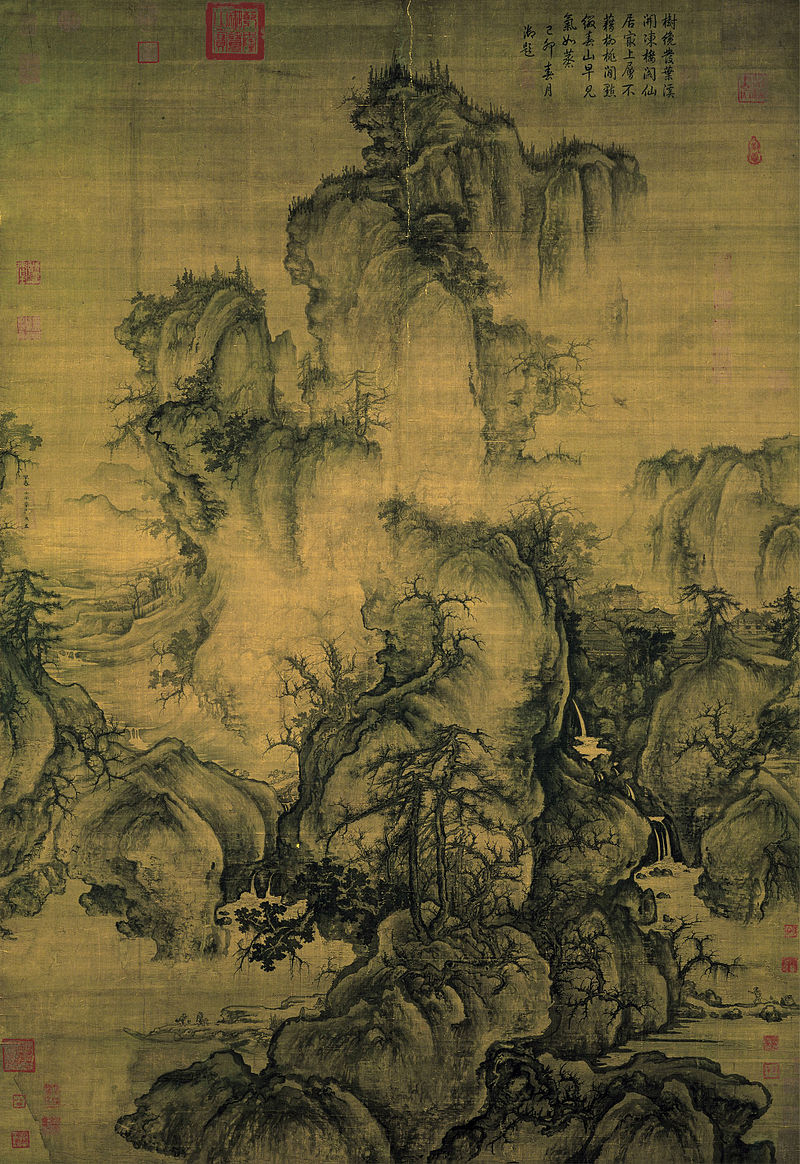 Го Си. Ранняя весна (Династия Сун, 1072 год)

Го Си  - лучший китайский пейзажист XI в., вошел в историю искусства, как завершитель традиции монохромного пейзажа.
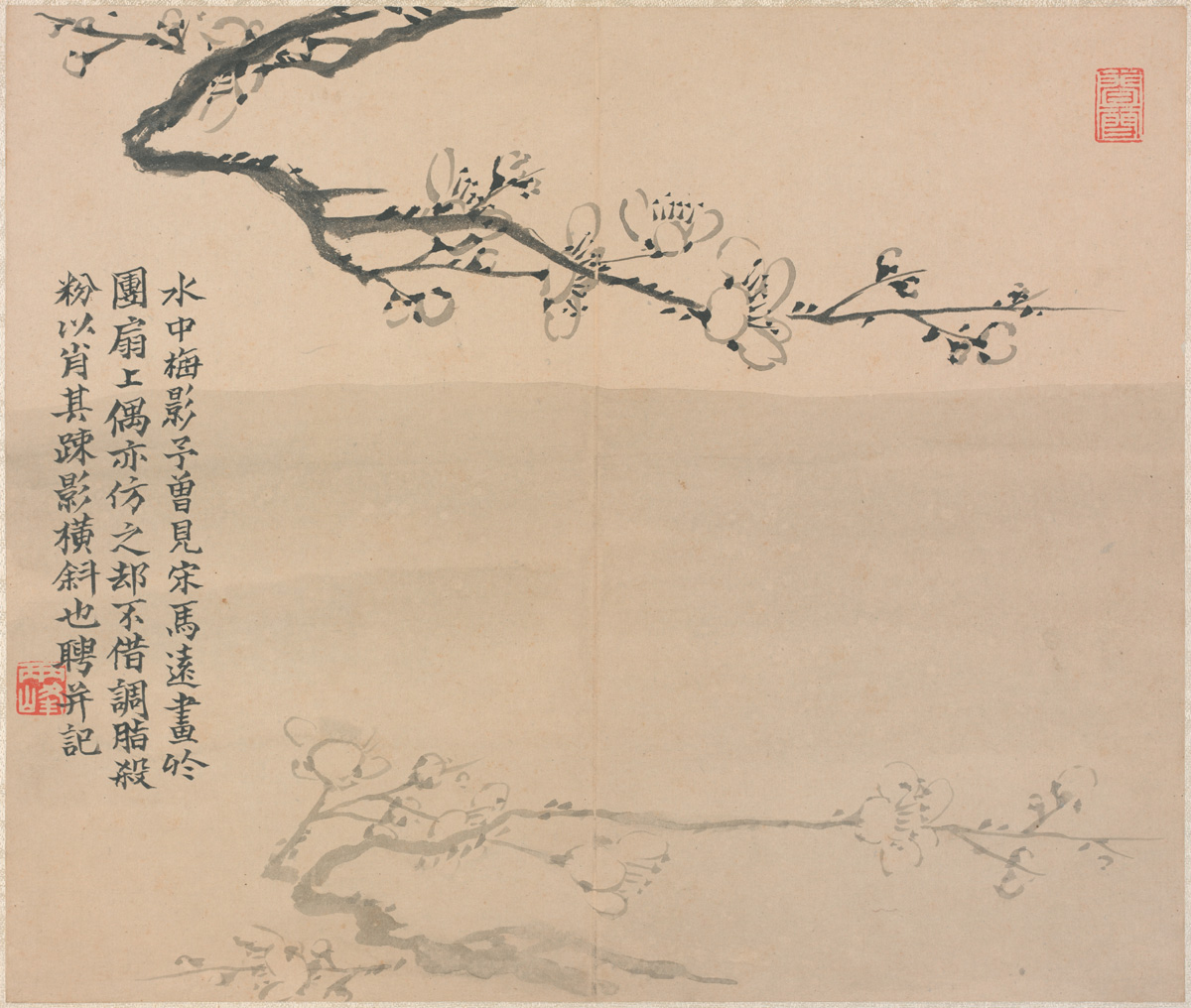 Ло Пин (1733 - 1799) – китайский художник, живший в династию Цин,  на современной территории Янчжоу. Известен своим уникальным стилем, часто рисовал людей, буддистские сюжеты, сливы с бамбуком, цветы и пейзажи.
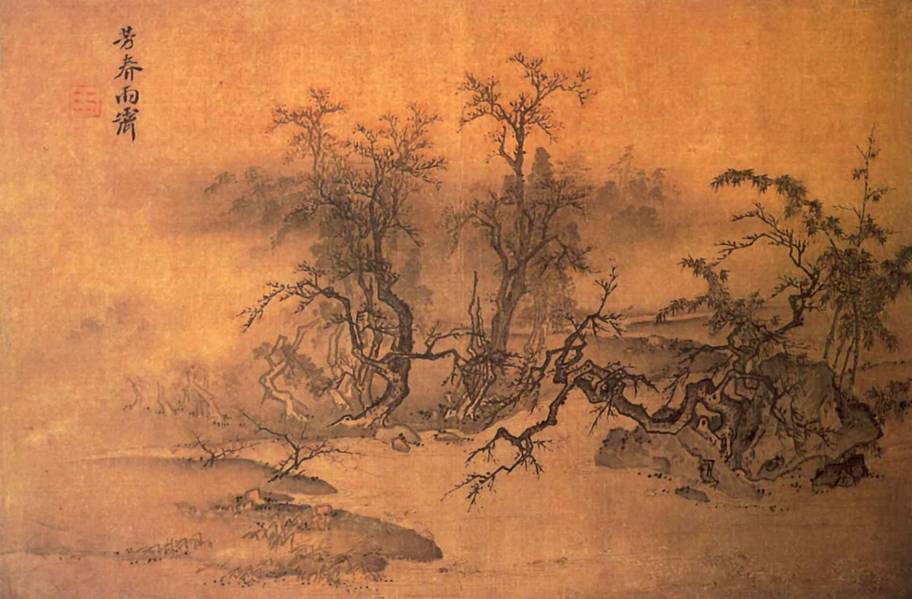 Ма Линь. Благоухание весны: ясное небо после дождя  (время династиии Сун, 1072)
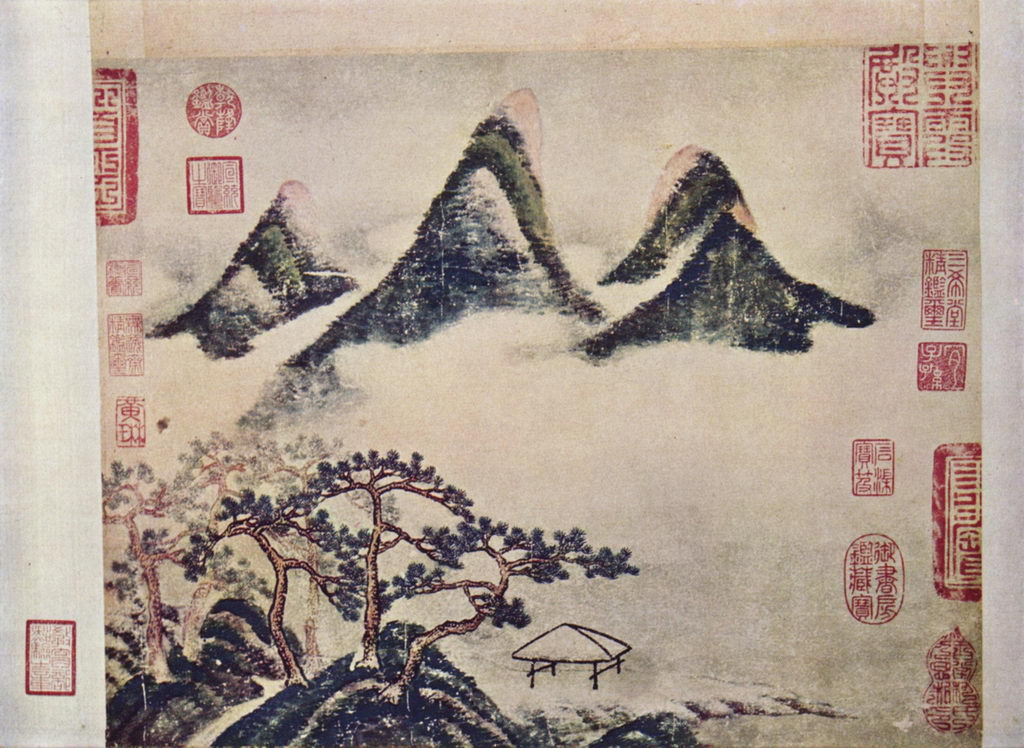 Ми Фэй, "Горы и сосны весной". 
Ми Фэй (кит. 米黻, 1051—1107, также известен как Ми Фу)— китайский художник, поэт и каллиграф.
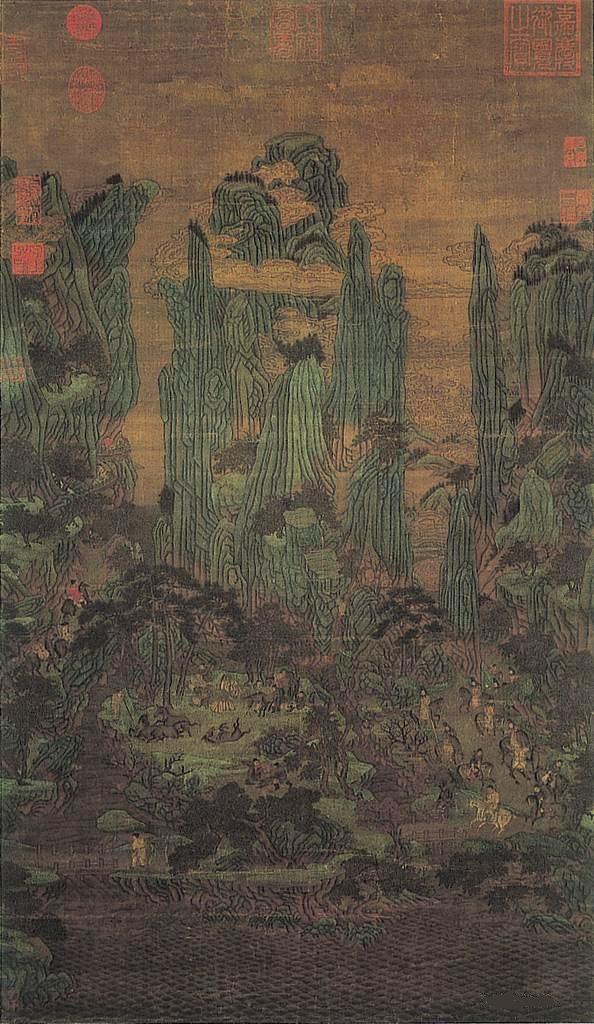 Ли Чжаодао, Путники в весенних горах.
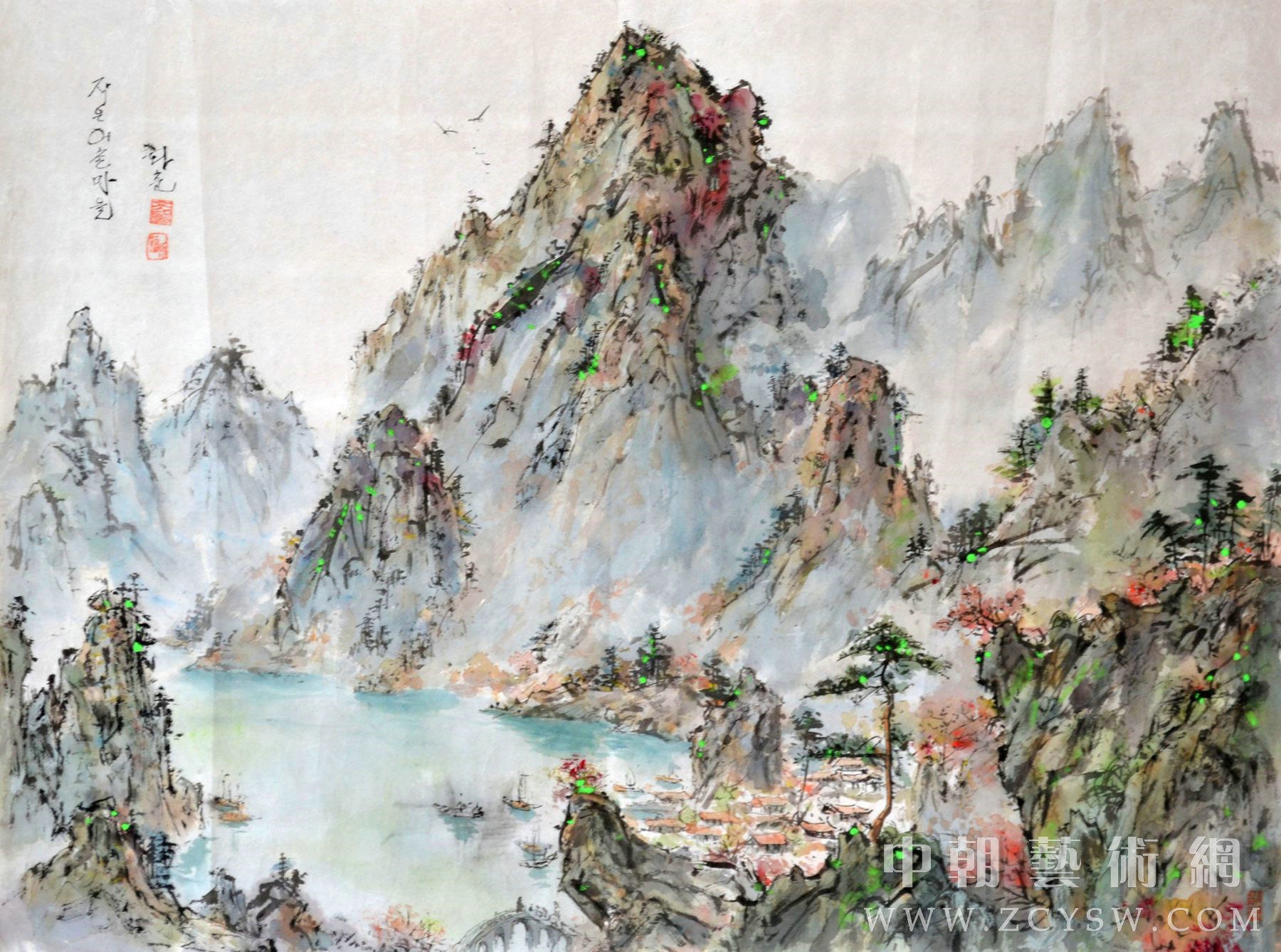 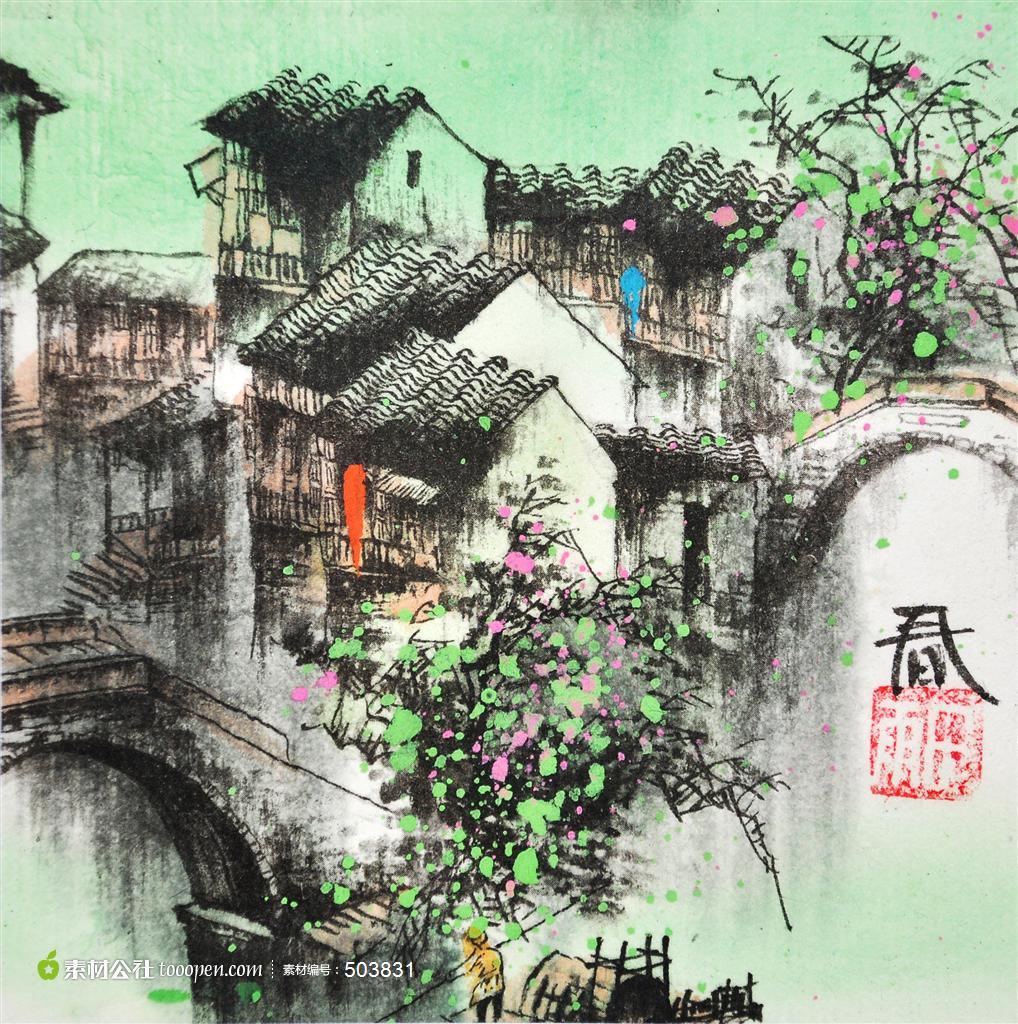 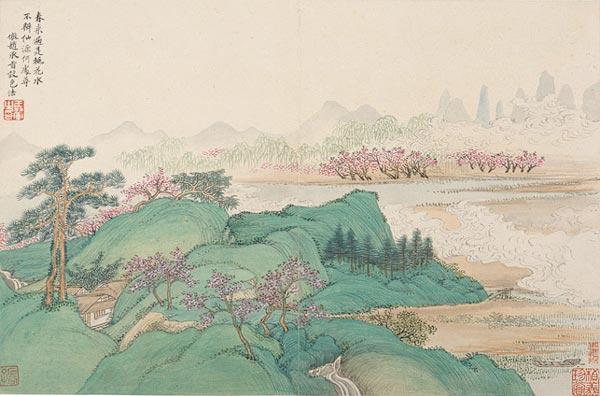 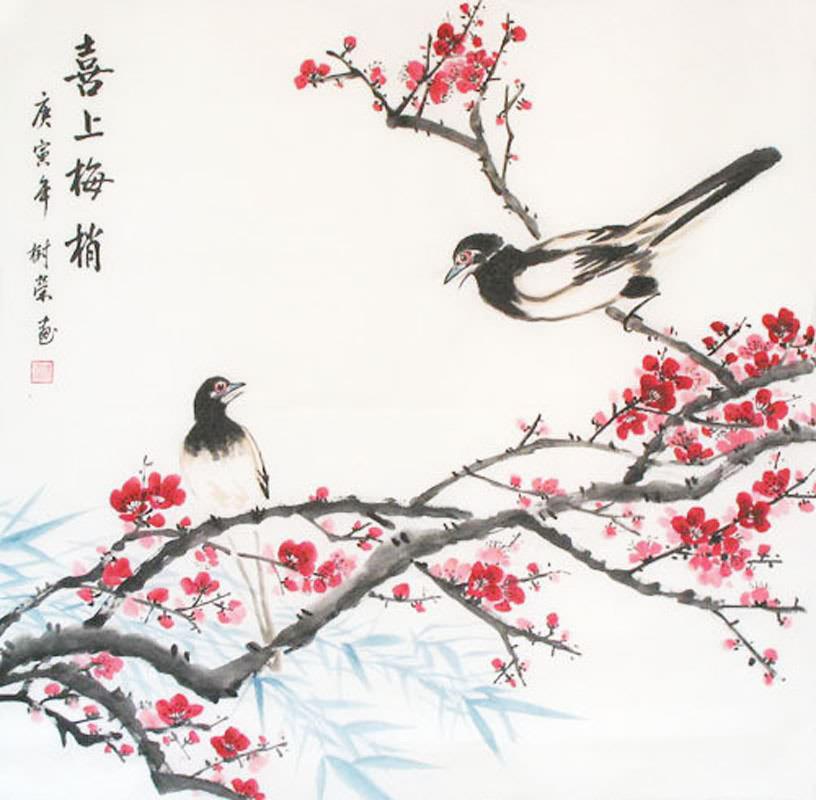 李子 lǐzi/ 梅子 méizi 
Плод сливы
李树 lǐshù
Дерево сливы
Лу Мэйпо 
«Снег и цветущая слива» 

Спорят весной снег и слива в цвету — 
сдаться никто не готов. 
Кисть отложил литератор, устав 
от философских трудов. 
Слива должна проиграть в белизне 
—  снег на три фэня белей, 
Снег же уступит на целый дуань 
благоуханию мэй!
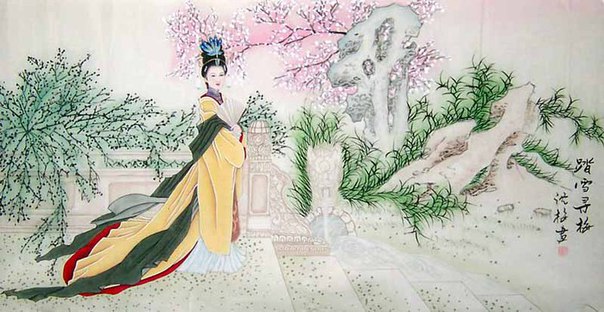 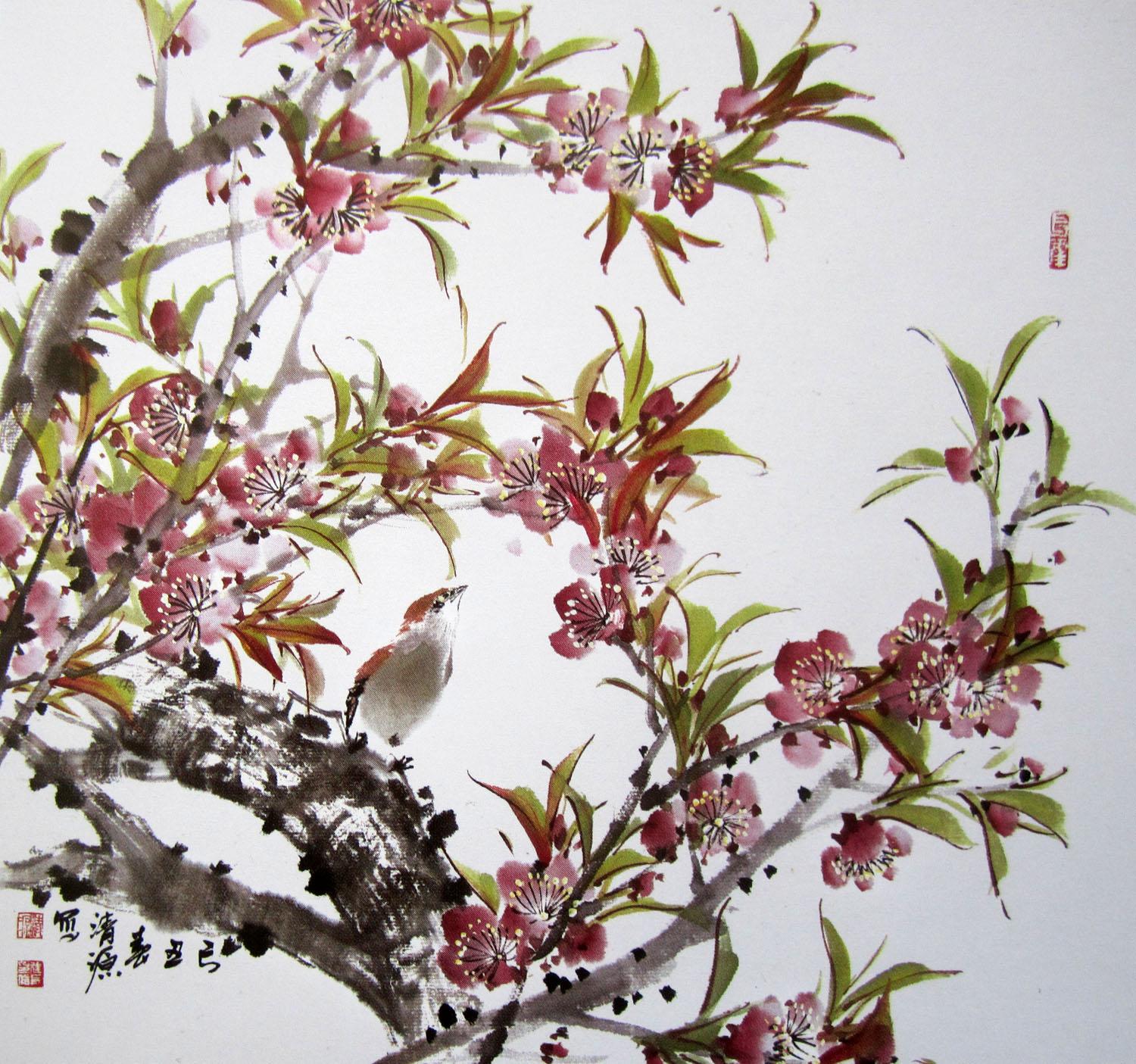 桃子 táozi  
Персик
桃树 táoshù
Персиковое дерево
Се Фандэ (1226 — 1289) 
“Провёл праздник в хижине среди цветущих персиковых деревьев”

Ищу тот "источник средь персиков" я, 
где спасся от Циня народ. 
Деревья в цветении алом стоят — 
весной начинается год. 
Цветки облетают, но их лепестки 
в бегущий не брошу поток, 
Боюсь, что, возникнув, Рыбак мне задаст 
вопрос про утраченный брод.
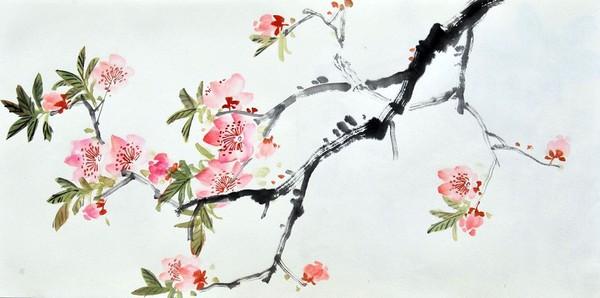 Цветы персика, художник - Жу И
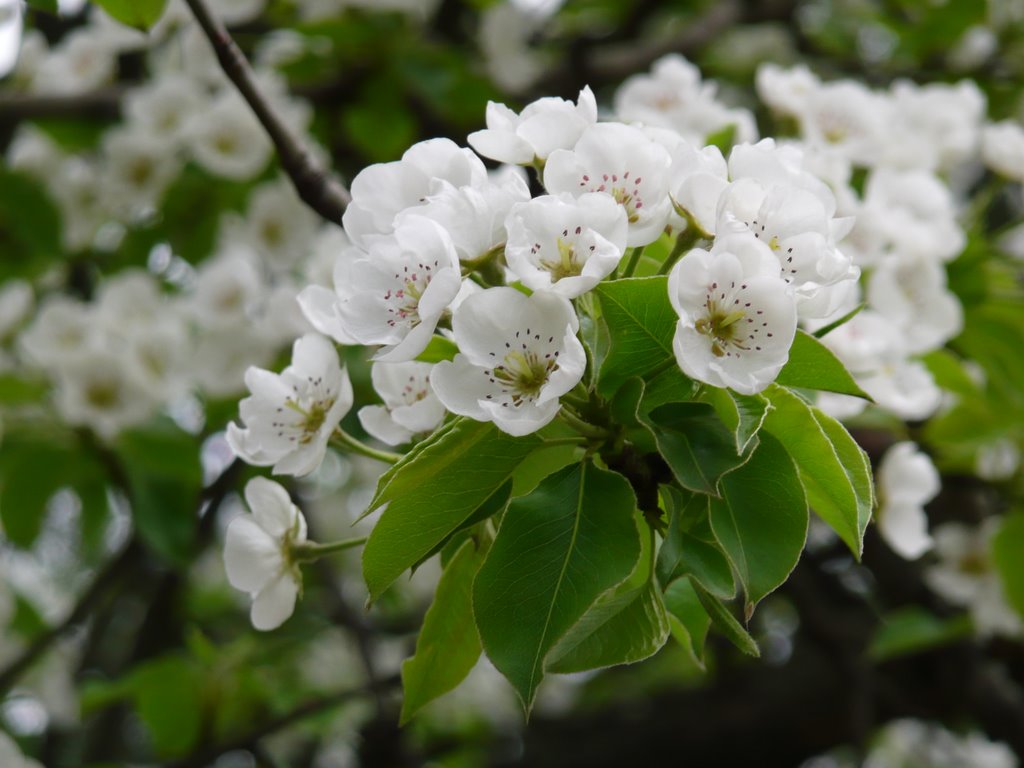 梨子 lízi 
Груша
梨树 líshù
Грушевое дерево
Цю Вэй (эпоха Тан) 
Цветущая груша у левого крыла дворца 

Словно снег холодна, 
она ярче его белизной; 
И в одежду людей 
проникает её аромат. 
На восточном ветру, 
что так непостоянен весной, 
Пусть её лепестки 
на ступени из яшмы летят!
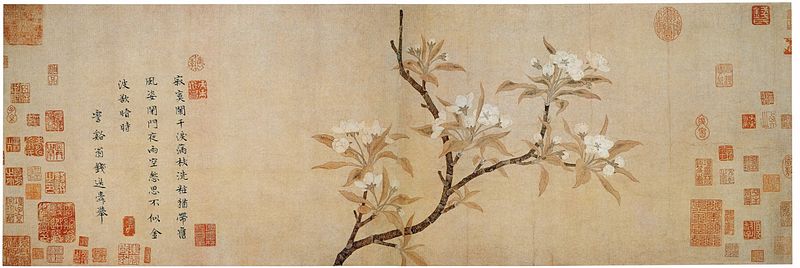 Цянь Сюань “Цветущая груша”. Музей Метрополитен, Нью-Йорк
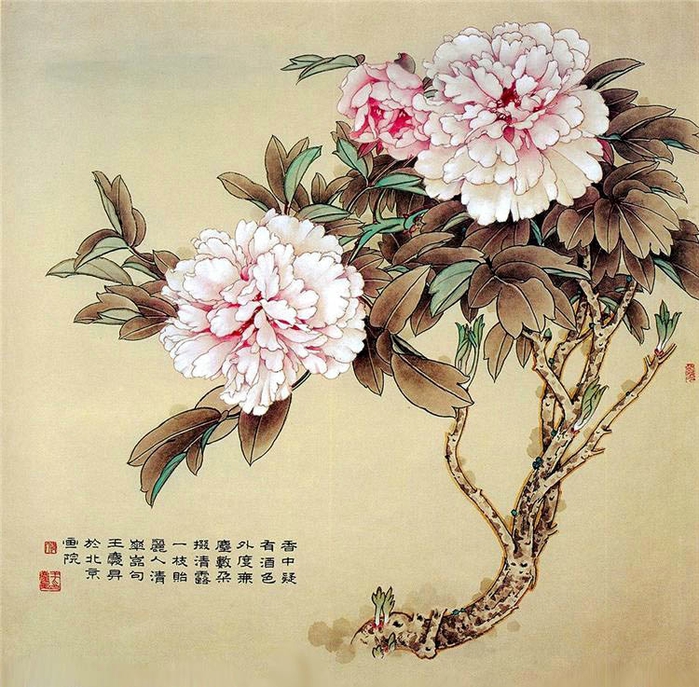 芍药sháoyào Травянистый пион
Ли Бо (701 -- 762) 
Из цикла "Стихи на мелодию Цинь Хэ" 

Твой, словно облако, наряд, а лик твой - как пион, 
Что на весеннем ветерке росою окроплен. 
Коль на вершине Цзюнъюйшань не встретился с тобой, 
- Увижусь у дворца Яотай под светлою луной.
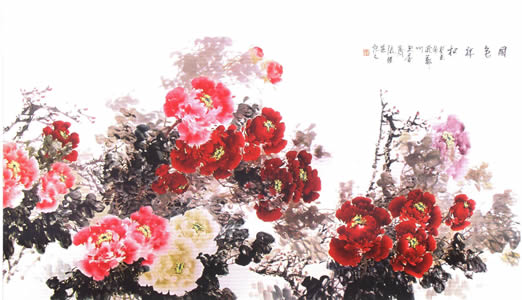 Спасибо за внимание!